Advanced Microsoft Deployment Toolkit 2013 Customizations Dueling MDT Enhancements
Johan Arwidmark		
Knowledge Factory
@jarwidmark     #WINB410
Johan Arwidmark
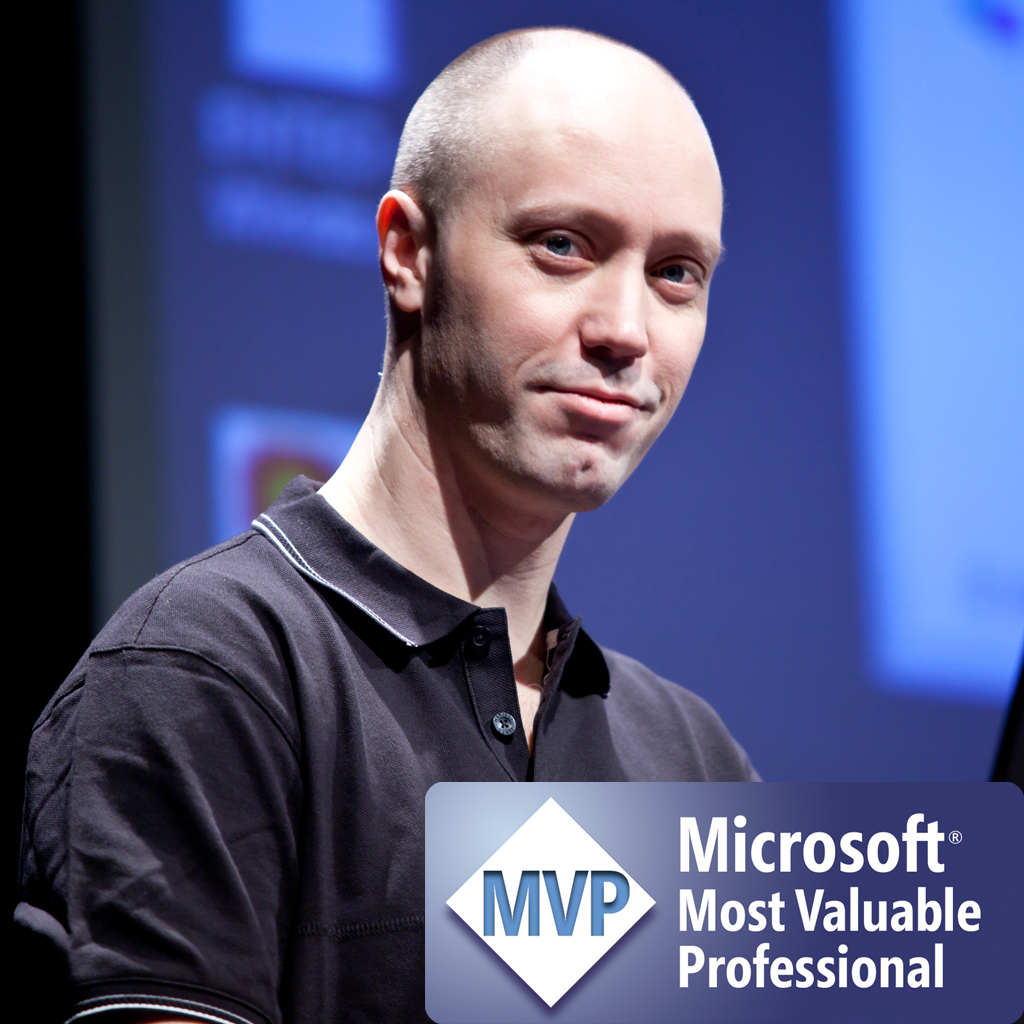 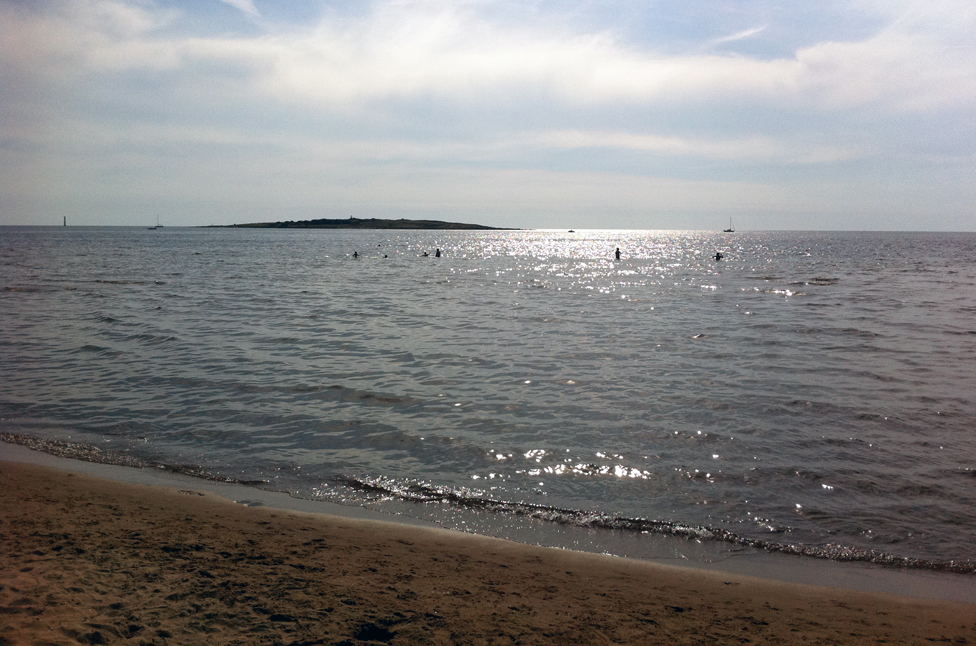 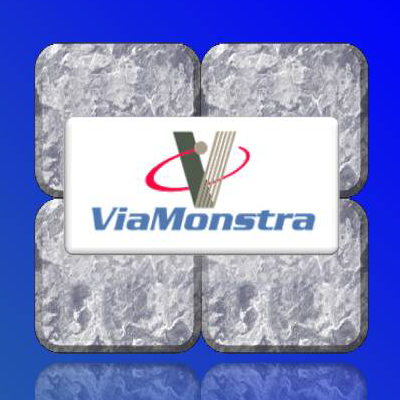 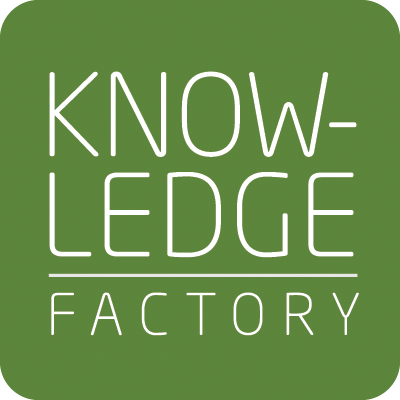 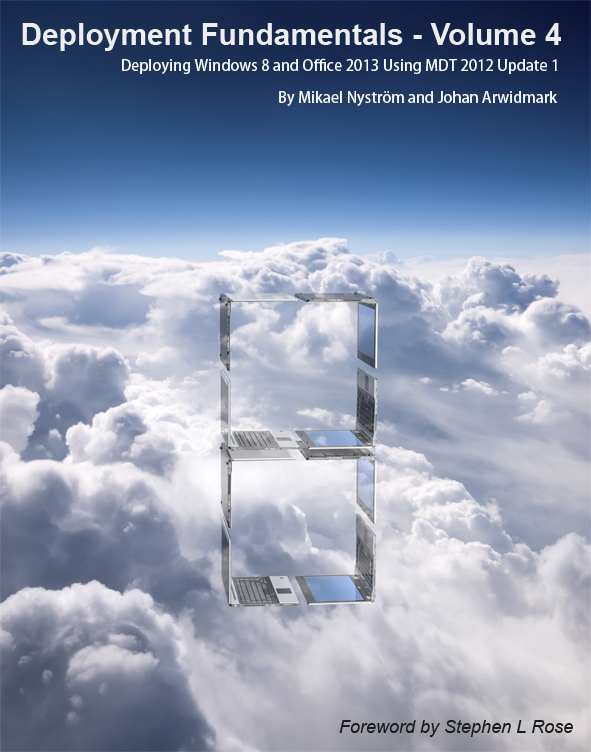 jarwidmark              http://deploymentresearch.com	johan.arwidmark@knowledgefactory.se
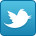 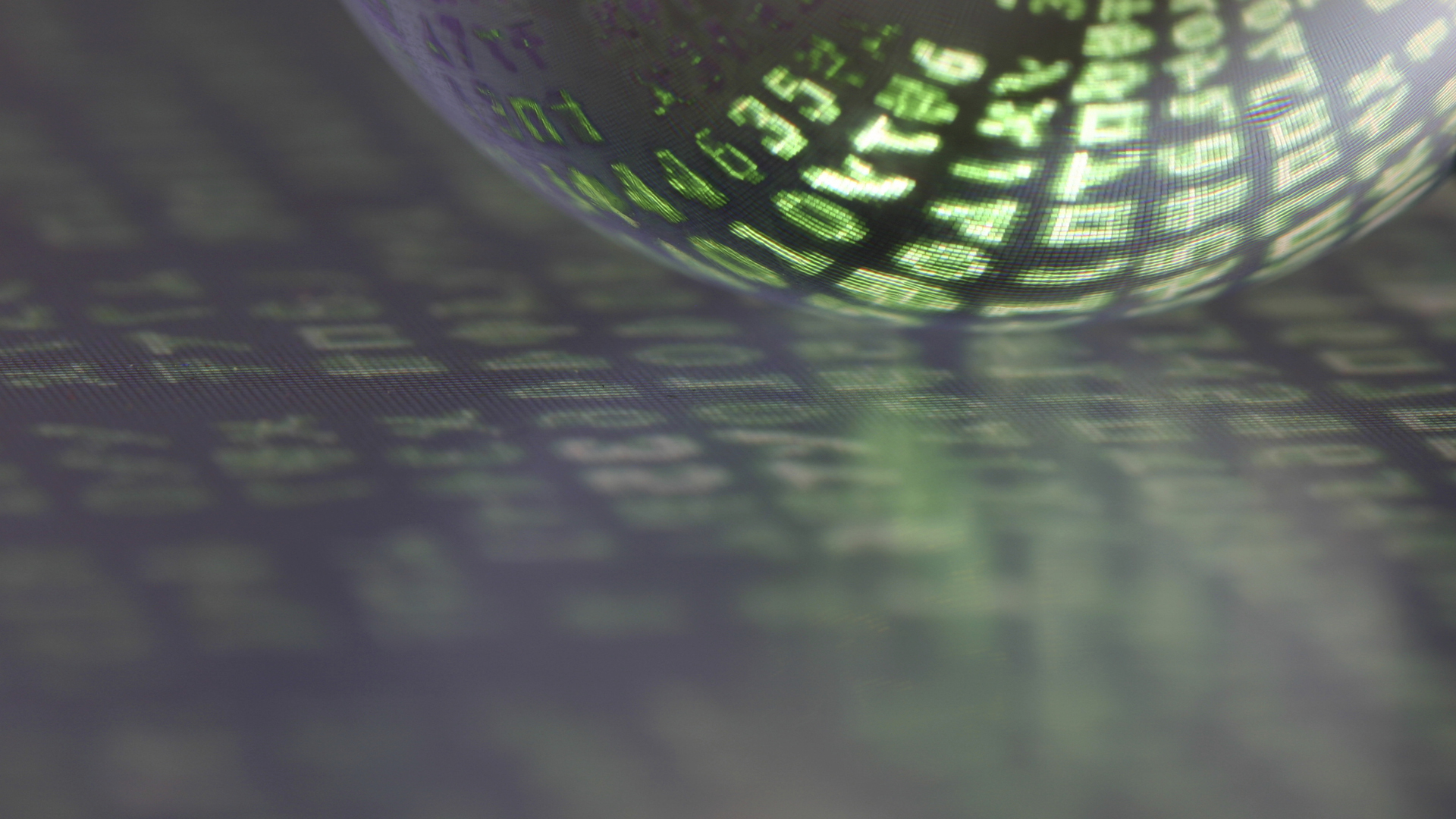 Demo environment
Available for download
DC01
MDT01
CM01
OR01
Why MDT 2013?
Lite Touch
Extends Windows ADK and WDS
Zero Touch
Extends ConfigMgr 2012 R2 OSD
DEMO
Why MDT 2013?
Rules (CustomSettings.ini)
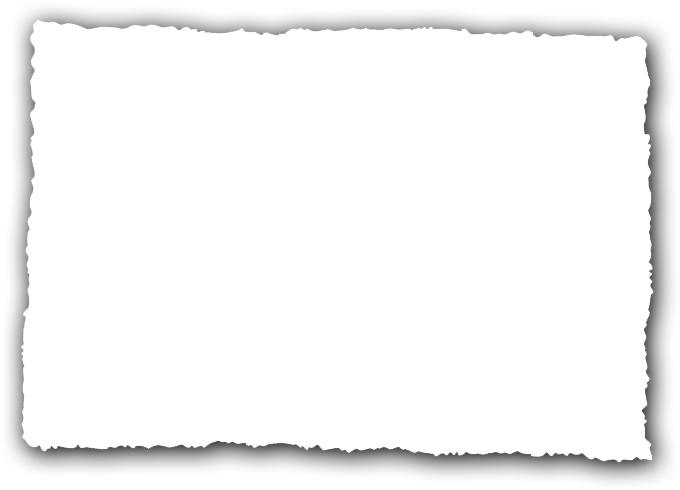 External
Scripts
Function Setname()
  Dim re
  Set re=new RegExp
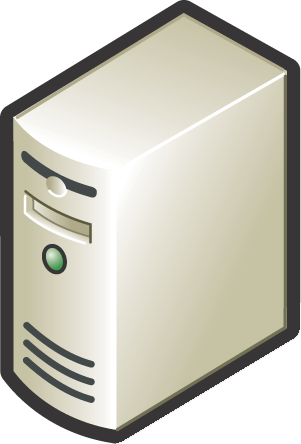 SQL
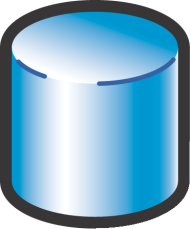 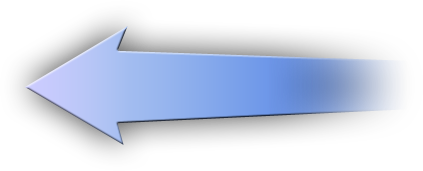 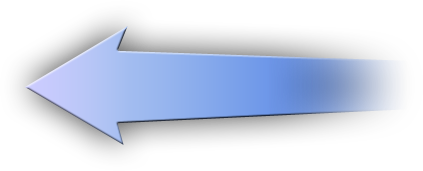 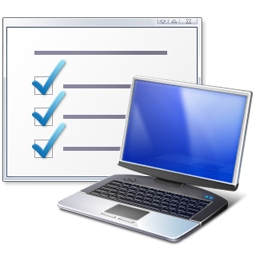 Web Services
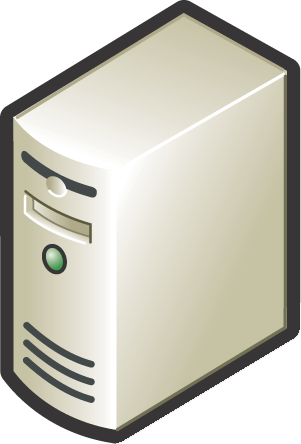 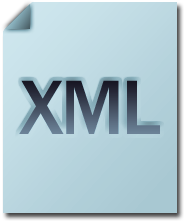 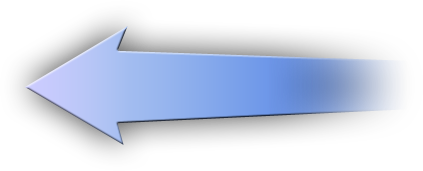 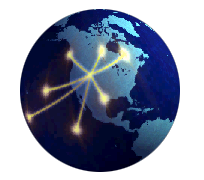 DEMO
Bending the rules
Using the MDT database
Full SQL or SQL Express
SQL Server 2012 SP1 recommended
Browser Service 
Started, if not running on default instance
Firewall open for SQL Browser service
DEMO
Using the MDT database
Extending the MDT database
Additional tables or views
Stored Procedures
DEMO
Extending the MDT database
Using user exit scripts
Call external vb scripts 
Call functions, have them return values
DEMO
Using user exit scripts
Using web services
Code running on the server
WinPE and MDT talks to web services natively
DEMO
Using Web services
Integrating with System Center 2012 R2
Creating Orchestrator runbooks
Calling runbooks from the task sequence
DEMO
Integrating with Orchestrator 2012 R2
Resources – trainings, videos, books
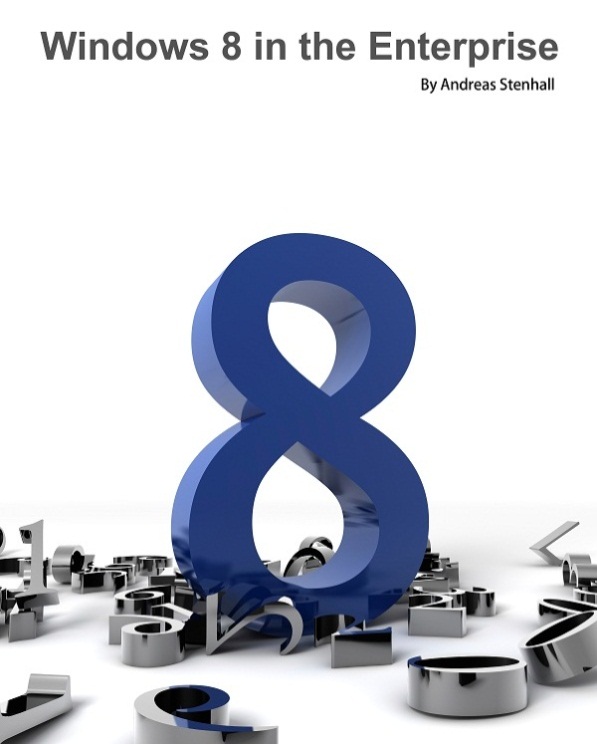 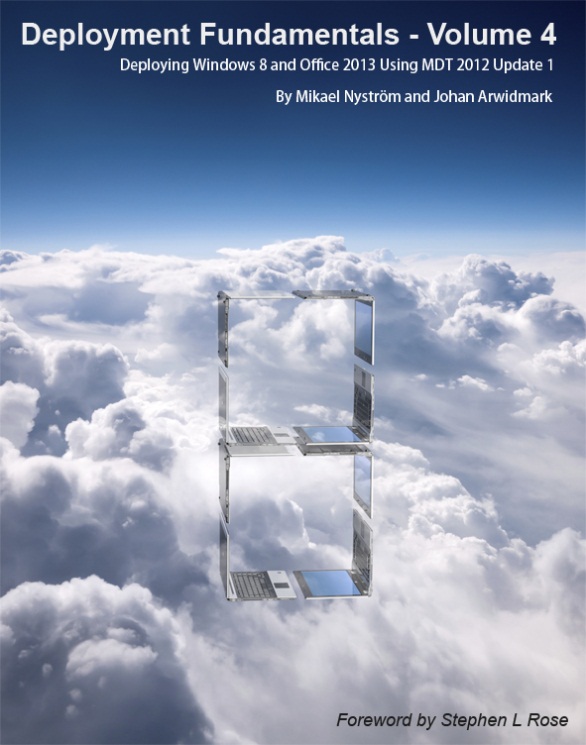 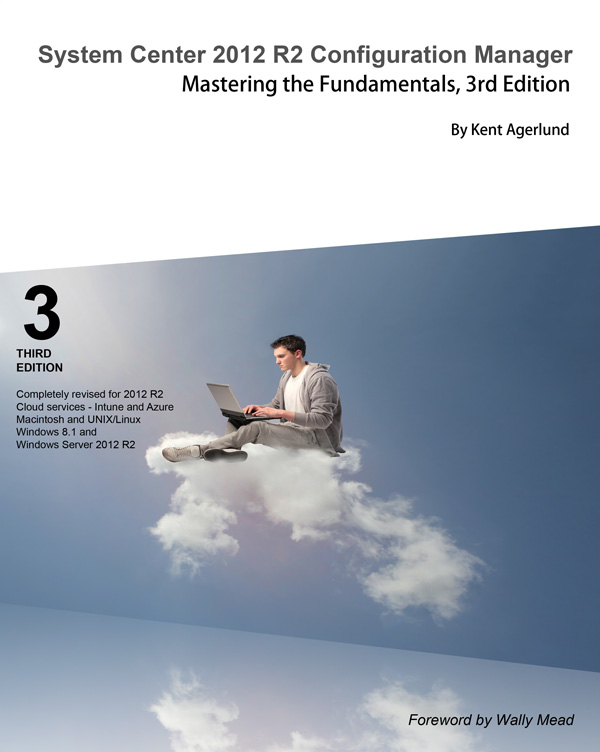 deploymentartist.com
Related content
PCIT-B410: ConfigMgr 2012 - MVP Experts Panel
WIN-B410: Advanced MDT 2013 Customizations
WIN-IL300: Deploying Windows 8.1 with ConfigMgr 2012 R2
WIN-B358: Real-World Windows 8.1 Deployment
WIN-IL200: Creating a Windows 8.1 Reference Image
Windows Track Resources
Windows Enterprise windows.com/enterprise  windowsphone.com/business
Windows Springboard microsoft.com/springboard
Microsoft Desktop Optimization Package (MDOP)
   microsoft.com/mdop
Windows To Go microsoft.com/windows/wtg
Windows Phone Developer developer.windowsphone.com
Resources
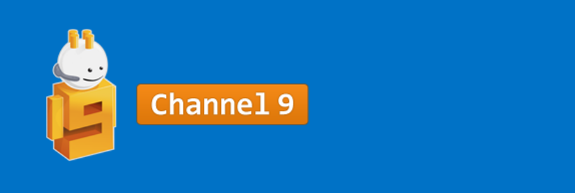 Learning
Sessions on Demand
Microsoft Certification & Training Resources
http://channel9.msdn.com/Events/TechEd
www.microsoft.com/learning
msdn
TechNet
Resources for IT Professionals
Resources for Developers
http://microsoft.com/technet
http://microsoft.com/msdn
Complete an evaluation and enter to win!
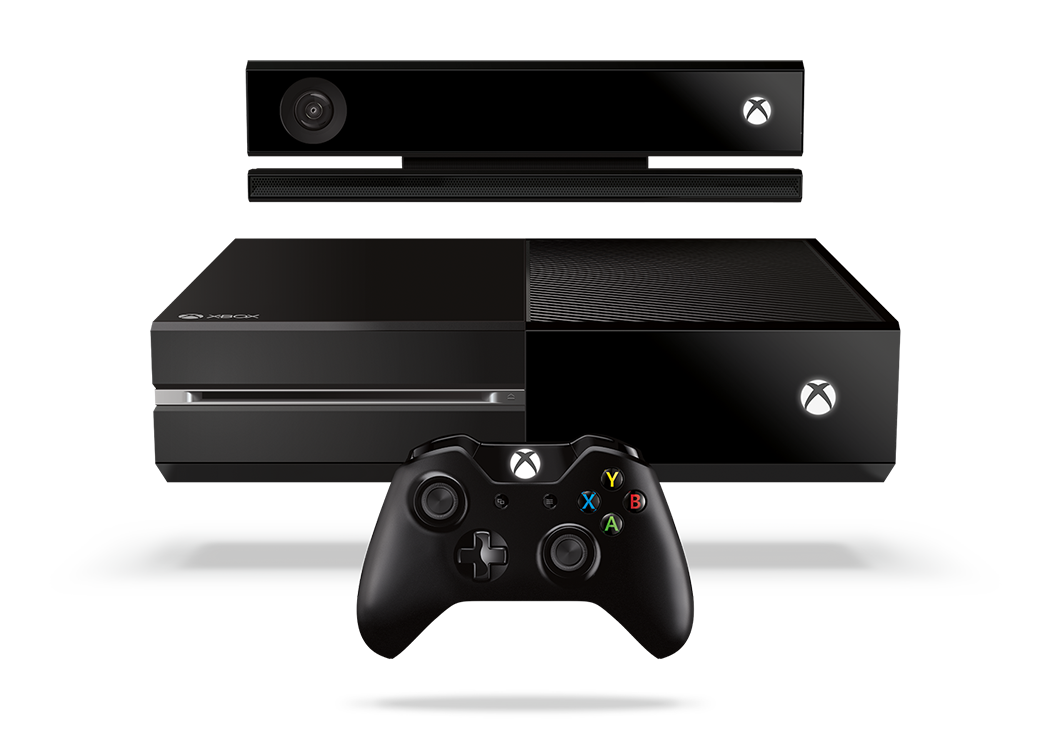 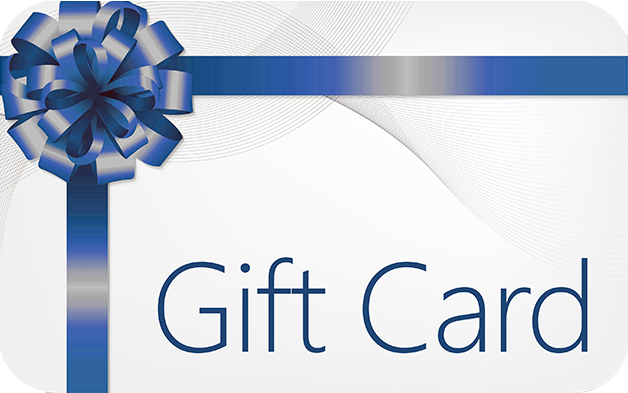 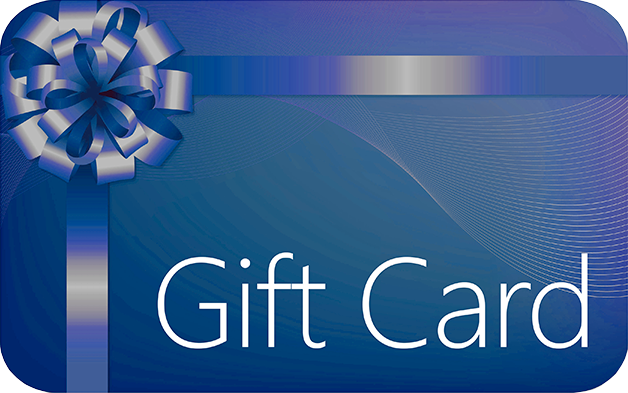 Evaluate this session
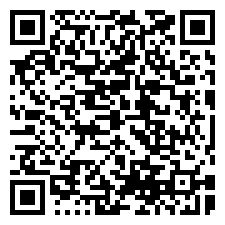 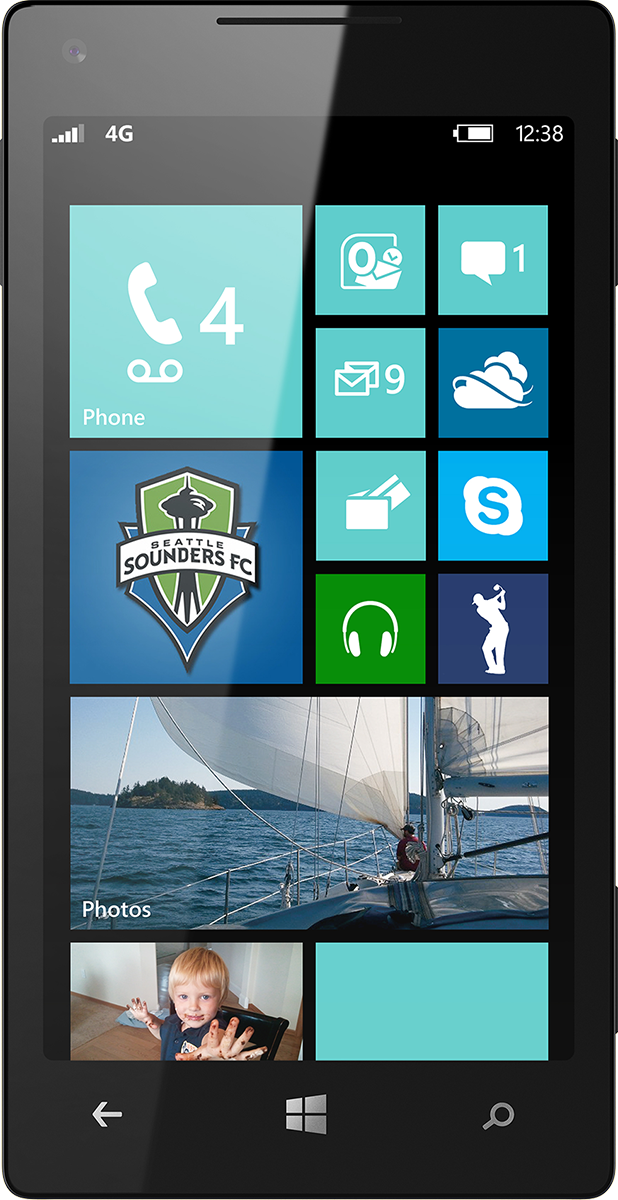 Scan this QR code to evaluate this session.
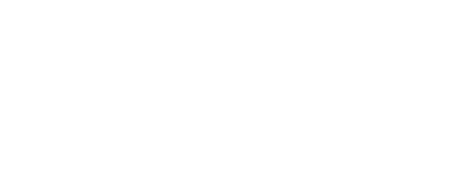 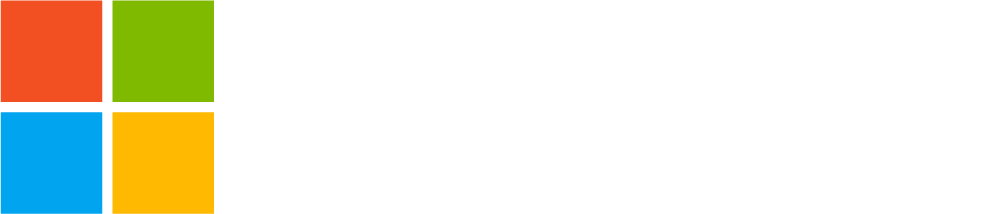 © 2014 Microsoft Corporation. All rights reserved. Microsoft, Windows, and other product names are or may be registered trademarks and/or trademarks in the U.S. and/or other countries.
The information herein is for informational purposes only and represents the current view of Microsoft Corporation as of the date of this presentation.  Because Microsoft must respond to changing market conditions, it should not be interpreted to be a commitment on the part of Microsoft, and Microsoft cannot guarantee the accuracy of any information provided after the date of this presentation.  MICROSOFT MAKES NO WARRANTIES, EXPRESS, IMPLIED OR STATUTORY, AS TO THE INFORMATION IN THIS PRESENTATION.